Puebla, Mexico
Information Meeting 

March 13-17, 2023(Spring Break)
Agenda
Purpose of the Field Experience
UDLAP: Hosts & Partner
Overview of the Field Experience
Trip Costs
Safety 
Passports
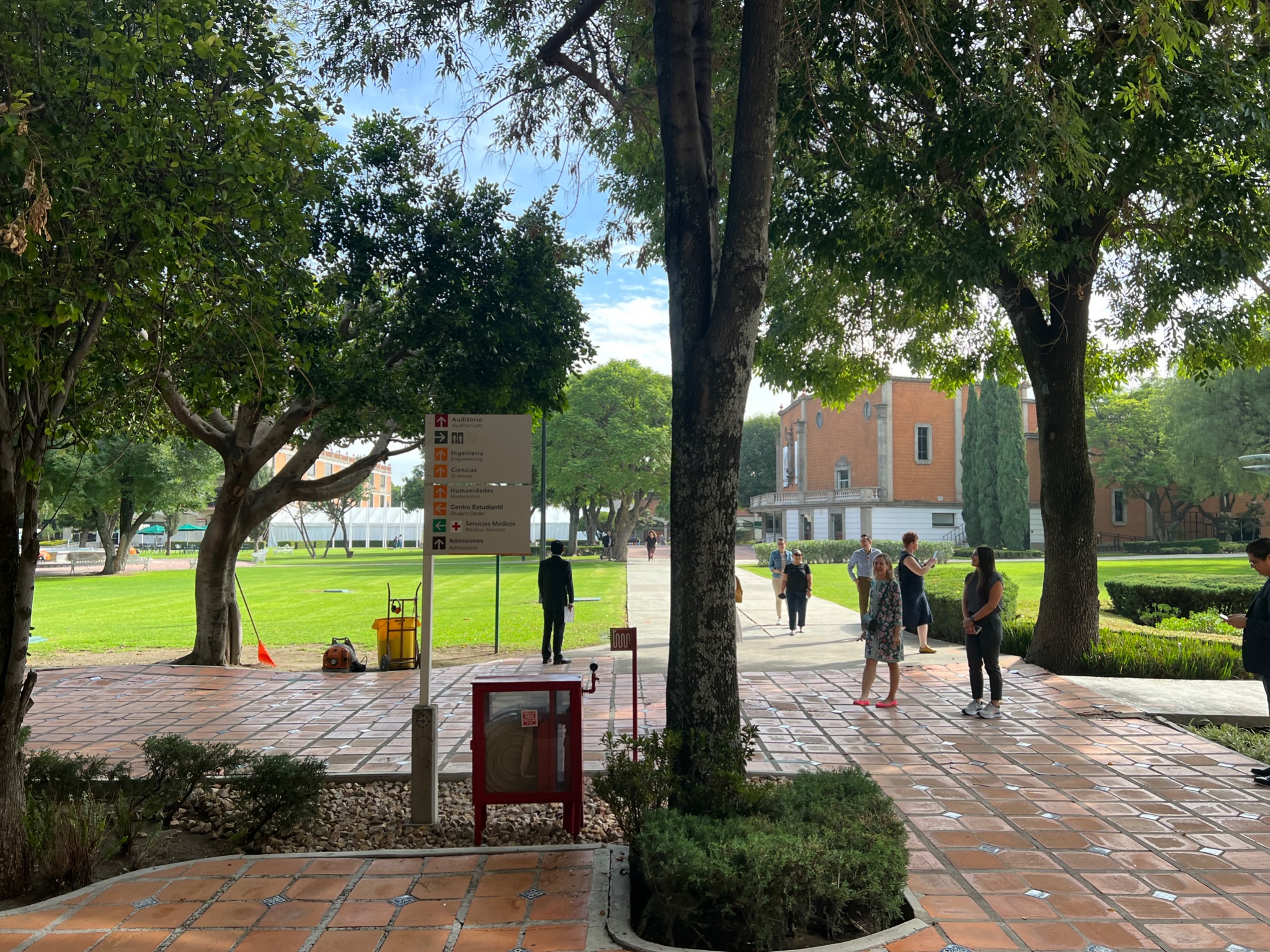 Purpose of the Field Experience
To explore and immerse oneself in Mexican culture & history.

To visit the UDLAP campus in Puebla, Mexico & learn about opportunities for further study.
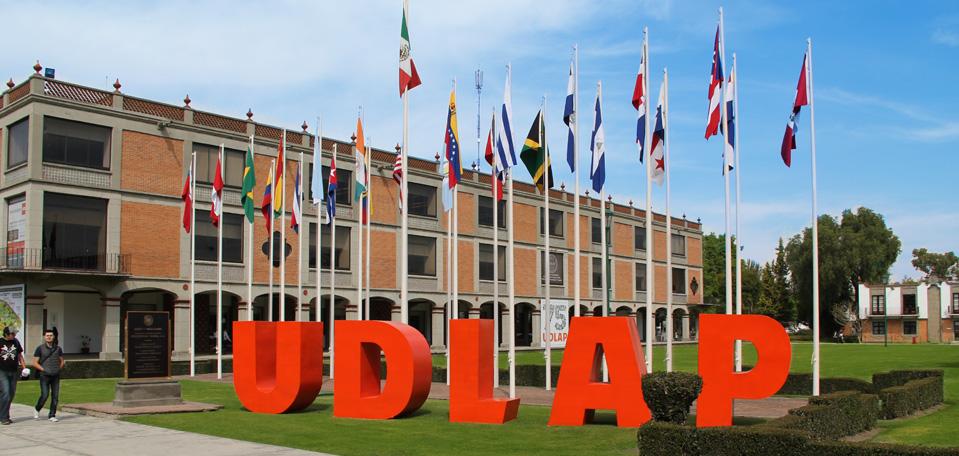 Our Hosts: UDLAP
Universidad de las Américas Puebla (UDLAP) is a Mexican private university located in San Andrés Cholula, near Puebla.
The university has experience hosting high school students on the campus.
Most university students will be on break when we arrive.
There will be some purposeful meetings with university students who remain for cross-cultural sharing.
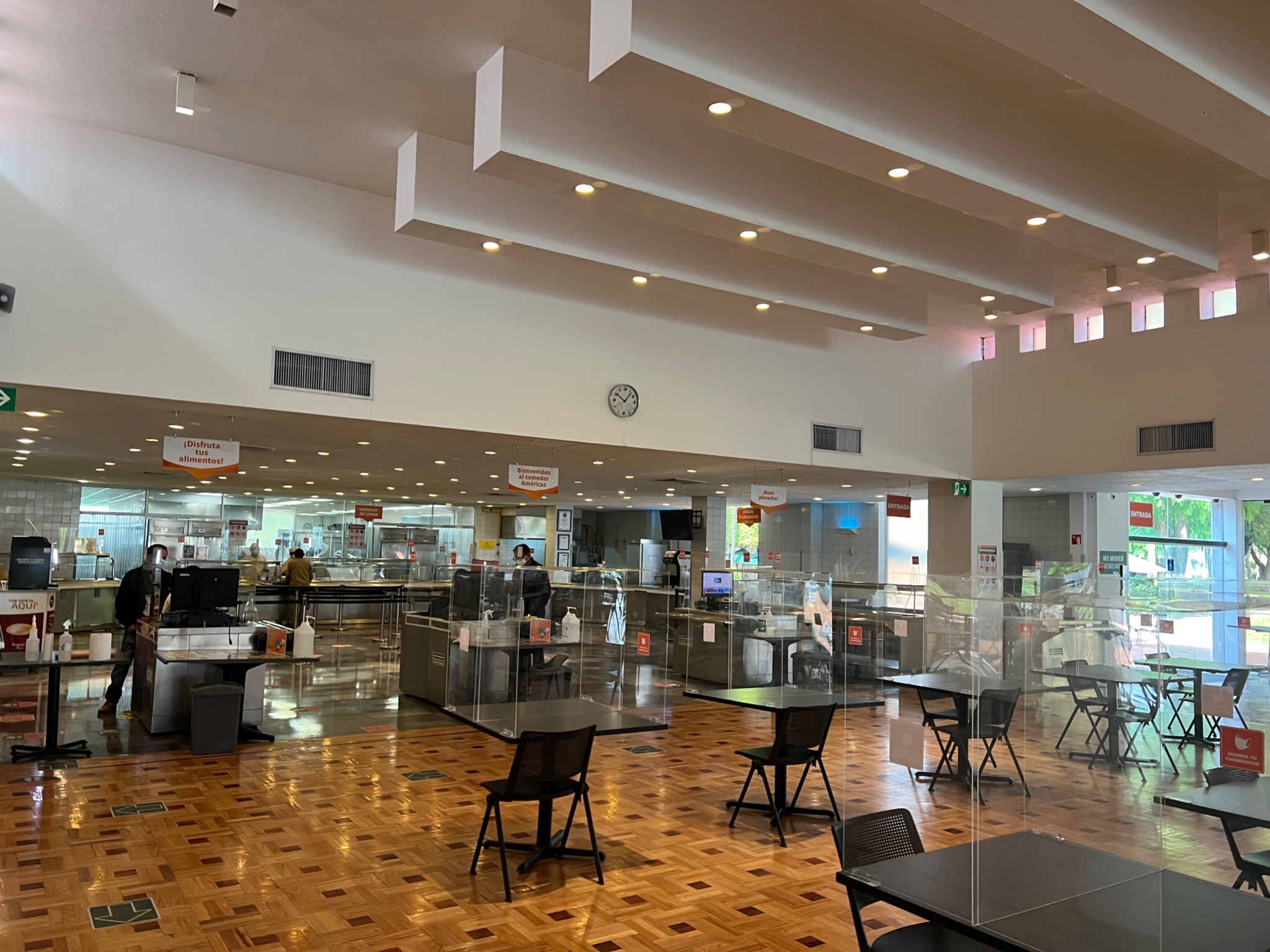 History of Partnership: 
CAST Network & UDLAP
The CAST Network and UDLAP became partners in 2019.

CAST Network leadership, Dr. Rodriguez, CAST Med Teachers, & other CAST Schools’ faculty members visited the campus in 2019 & in July of 2022
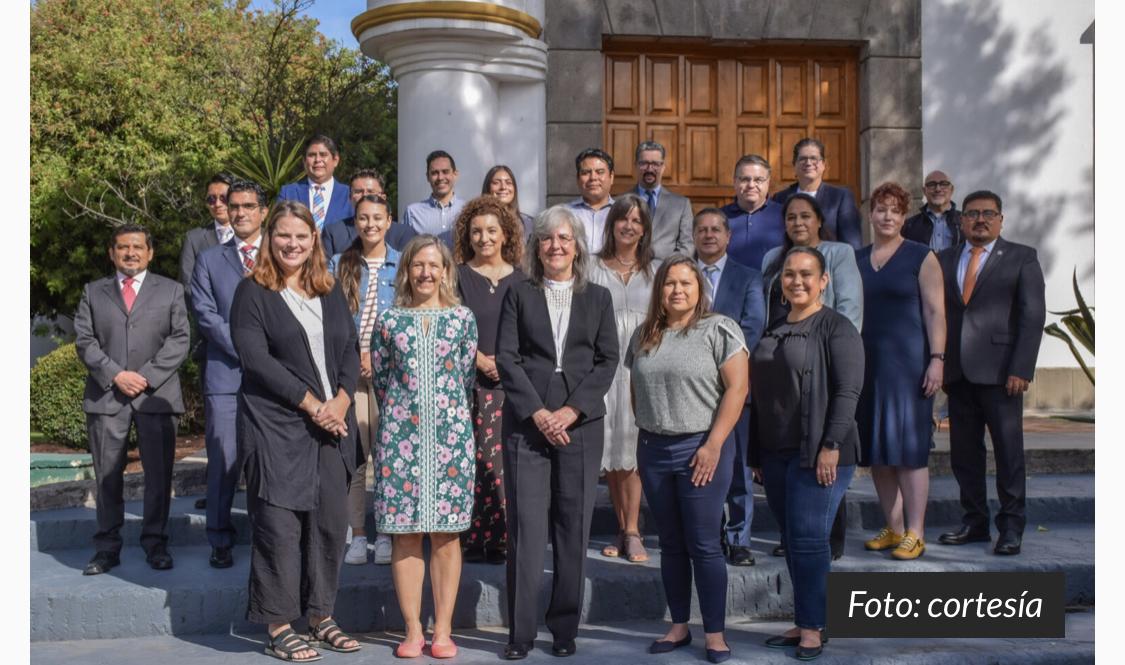 Monday, March 13
San Antonio to Puebla
40 Students and eight adults
Depart San Antonio at 11:20 AM
Arrive in Mexico City at 12:34 PM
Volaris Flight Y4 837 
Process Customs & Immigration
Private Charter Bus to Puebla (2 hours)
Arrive UDLAP approximately 4:00pm
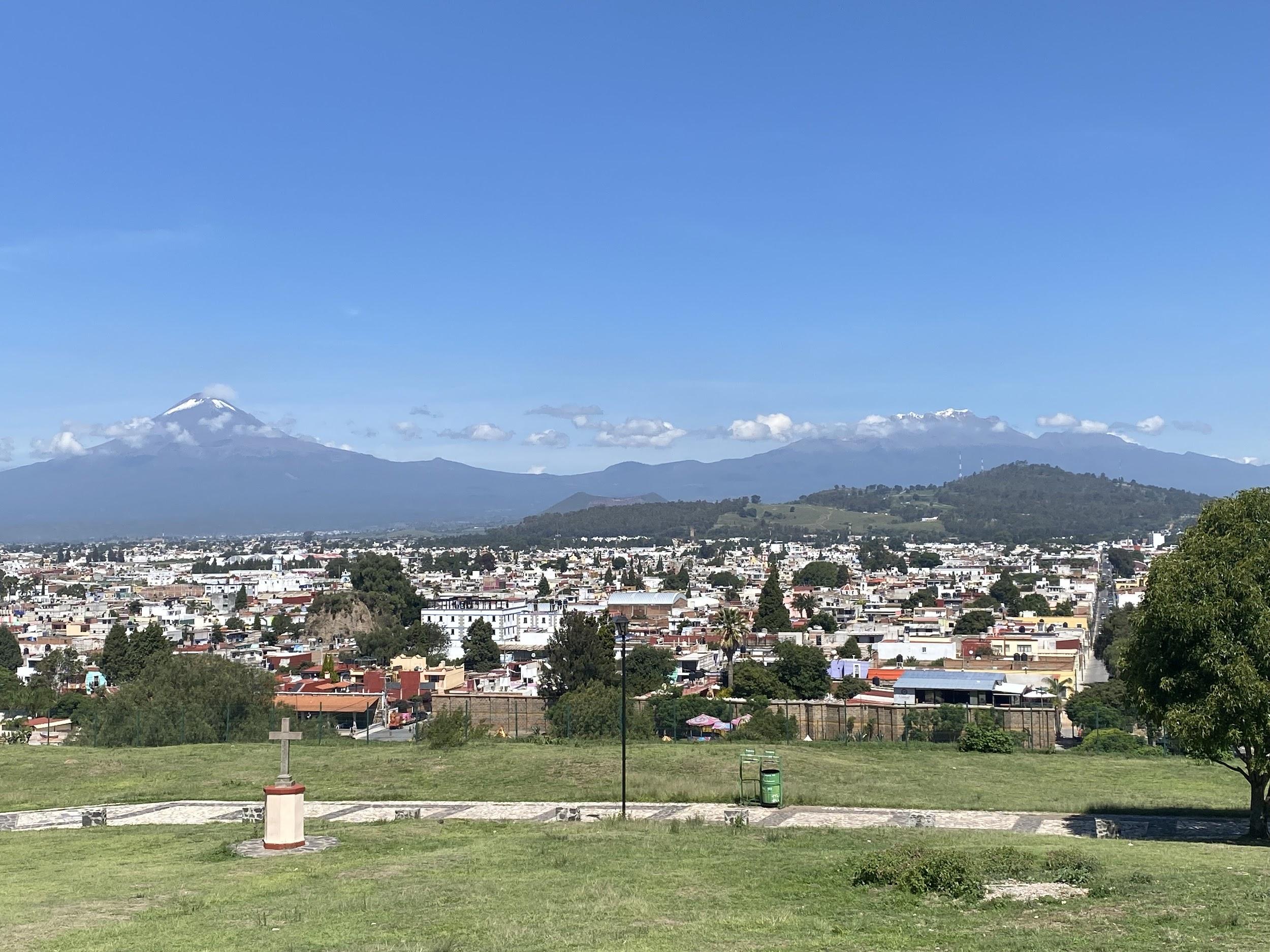 Tuesday, March 14- March 17
Breakfast in the UDLAP Cafeteria 
Morning Class (Arts/Humanities or STEM)
Cultural Activities PM
Great Pyramid of Cholula & Archaeological Museum
Puebla Cathedral, Zocolo & Museums
Tonantzintla & Francisan Monastery 
Many more sites!
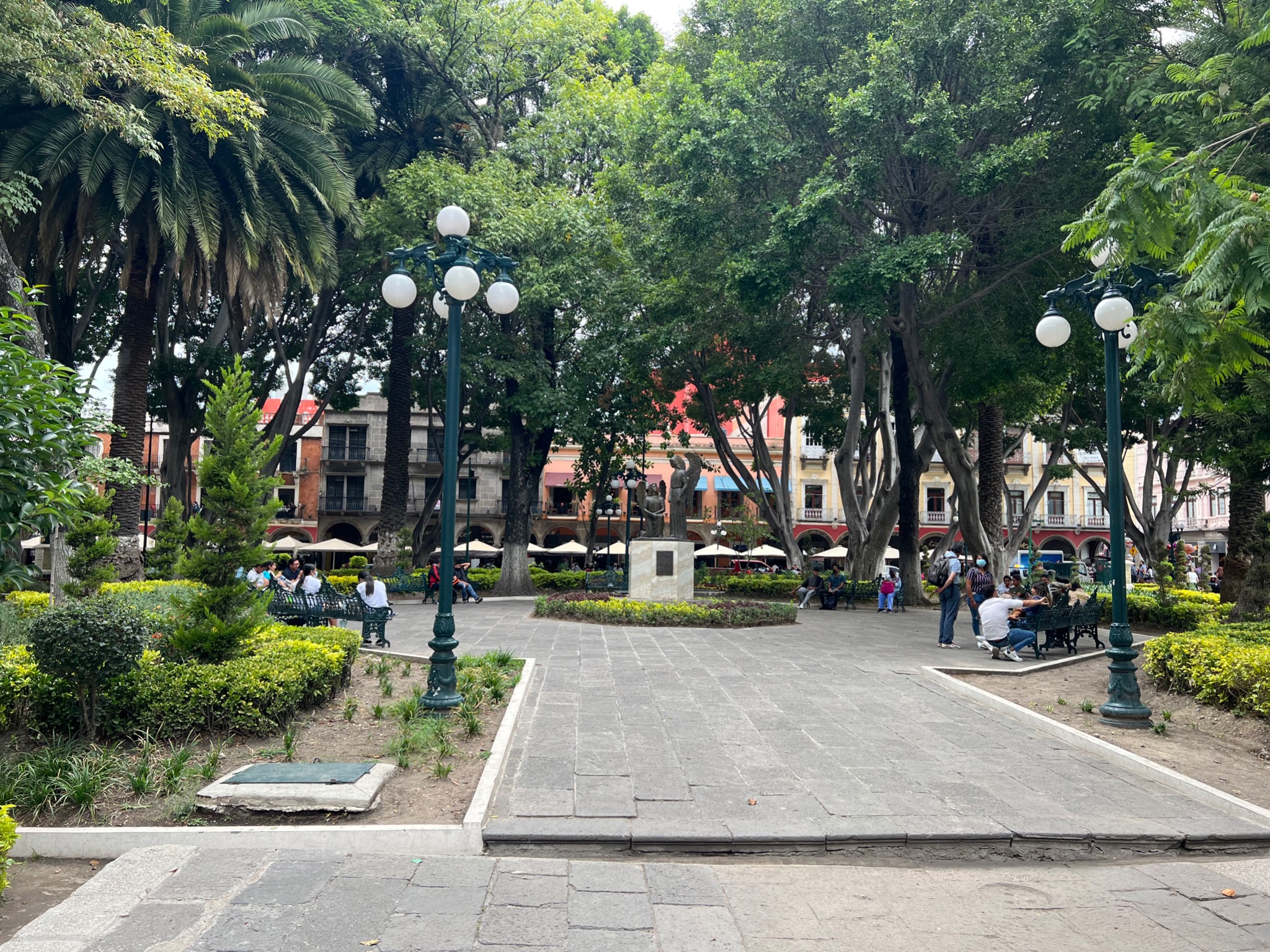 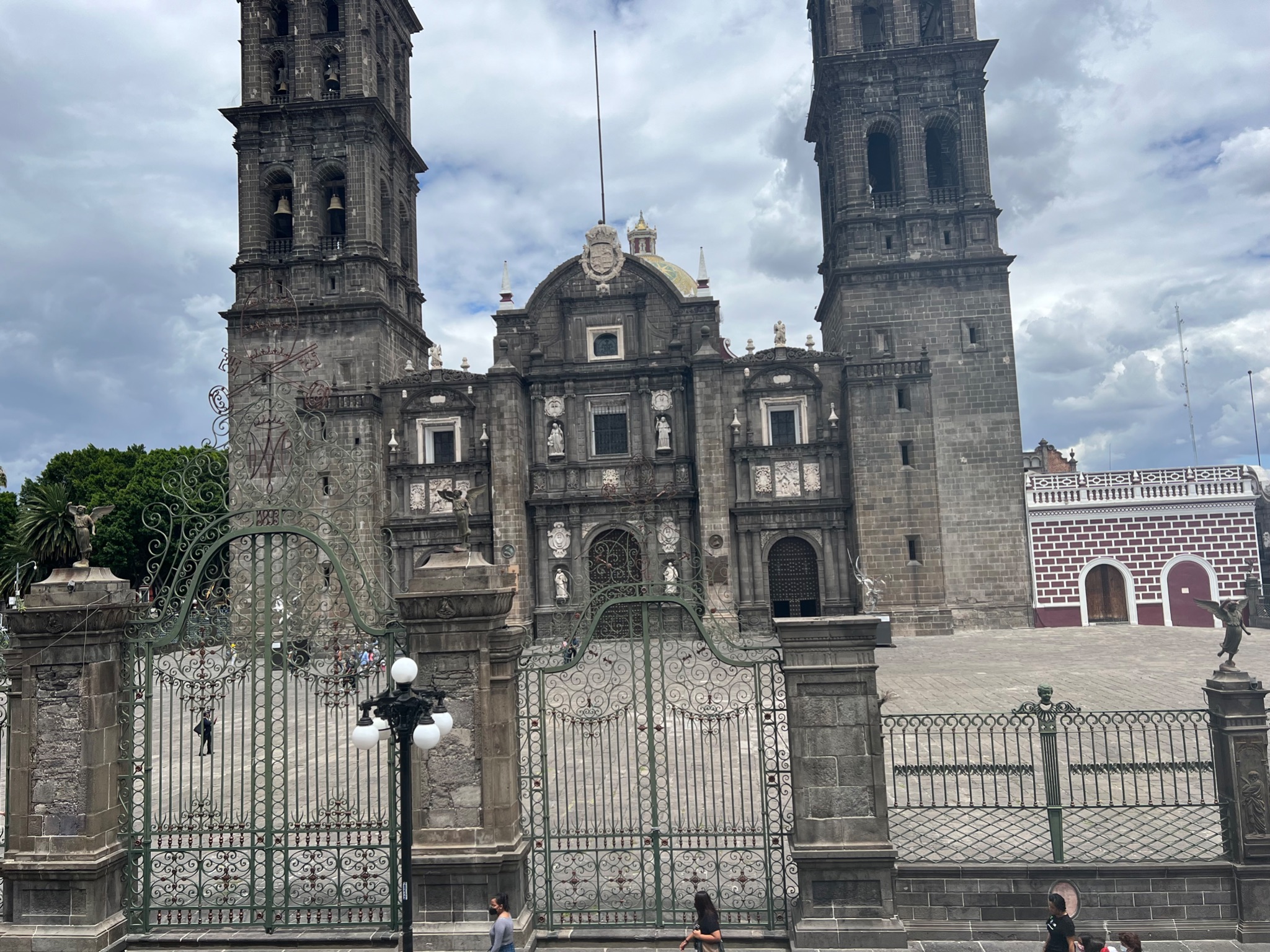 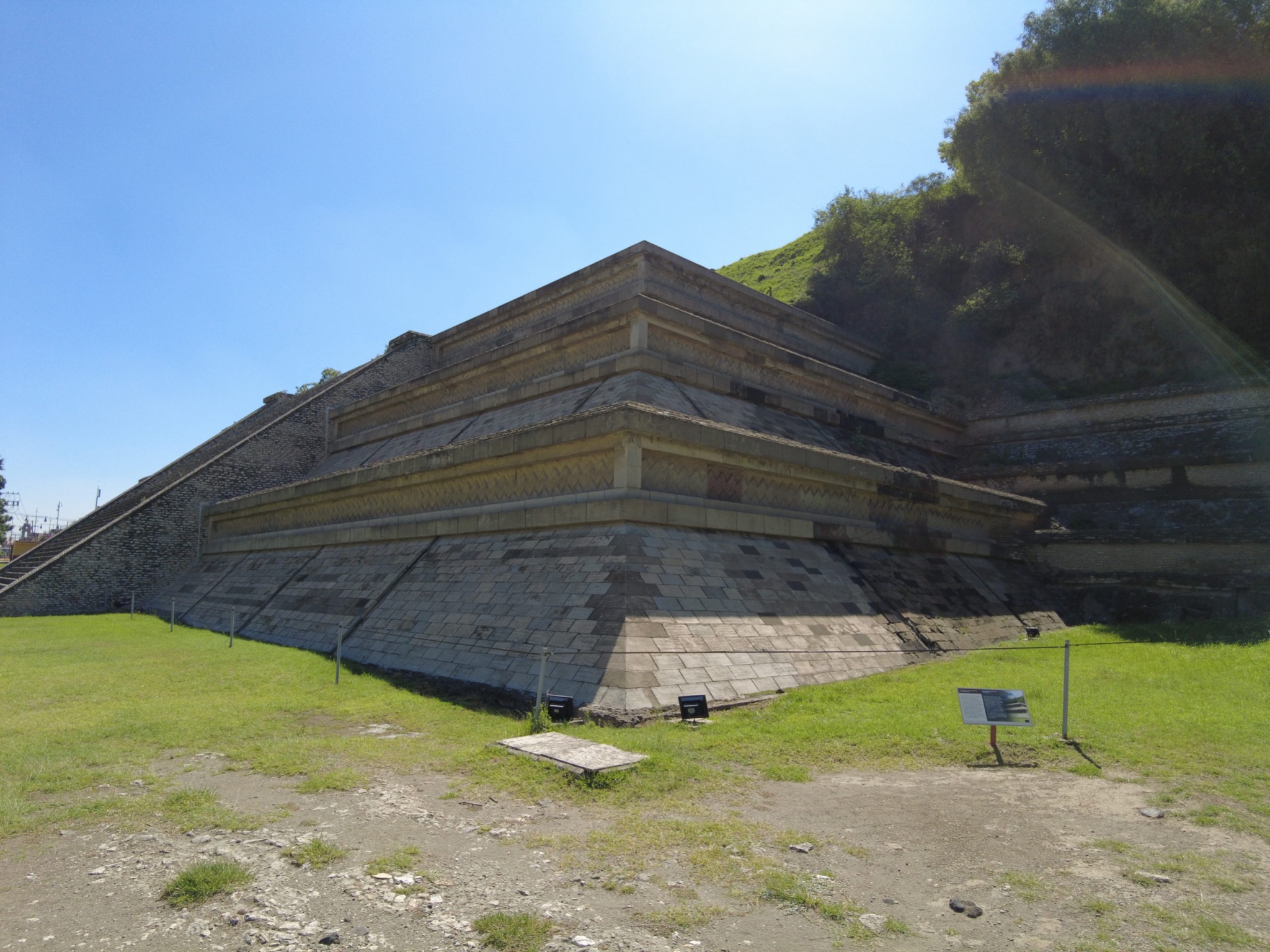 Friday, March 17, 2023
Depart UDLAP 8:00am 
Depart Mexico City at 5:00PM
Volaris Flight Y4 744/958
Process Customs & Immigration in San Antonio
Airport Pick-Up
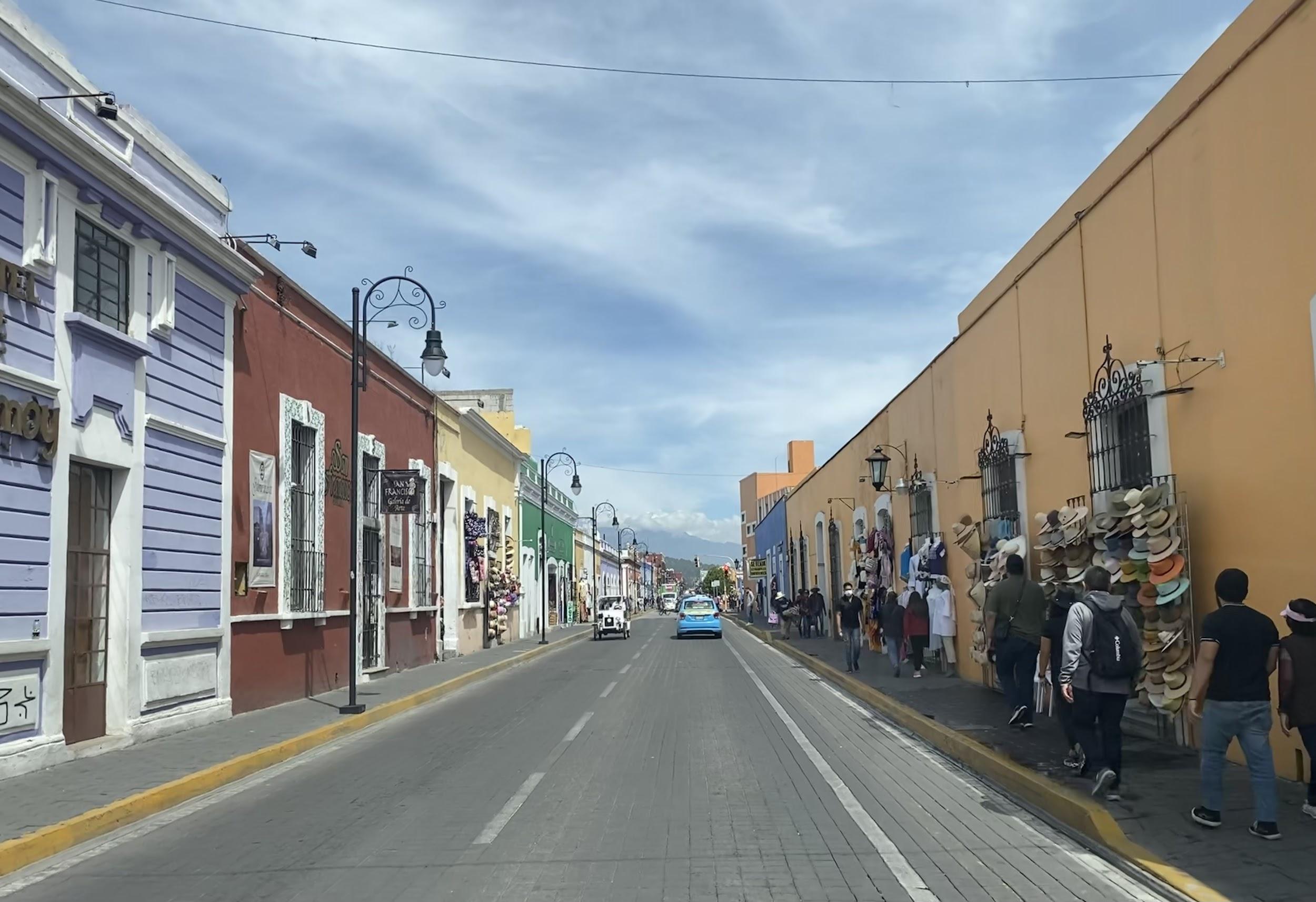 Trip Costs
$400 or $150 (if your family qualifies for free or reduced lunch)
The true cost of the trip per student is approximately $700
Campus-based fundraising & campus funds will partially subsidize the trip for all students. 
This subsidized rate covers: 
All lodging at UDLAP; Food; Transportation,                                              Entry Fees, Travel Insurance 
Payments may be made after the trip.
NO student will be left behind because of costs.
9
[Speaker Notes: Beth]
Trip Costs
Financial barriers should not be a barrier.  If a student needs assistance with the $400 or $150,     all they need to do is request it.
If your family, place of business, and/or family and friends are in a position to donate to help make this trip possible we would greatly appreciate it!
10
[Speaker Notes: Beth]
Trip Cost  Does NOT Include
The price does NOT include:

All personal expenses such as extra meals, snacks and beverages, & telephone calls.

Passport fees
Safety Information: Adult Chaperones
No more than a 10:1  student to adult ratio
Students will be assigned to a group of no more than 12 students.
Dr. Rodriguez, Principal & Dr. A. Khosravi*
Group leaders on the trip:
Colleen Quirk, English Teacher
Jeannette Jacobs, CATE Teacher
Monica Galvan, AVID Teacher
Oscar Garcia Roman, Mathematics Teacher*
Rosa Lira Villarreal, MathematicsTeacher*
Margo Gomez, PE Teacher

*Fluent in Spanish
Safety Information: 
Lodging & Campus Security
Students will be housed in single sex dormatories in single or double rooms. An adult will be staying in the dormatory with the students.
UDLAP has 24 hour security.
In order to enter or exit the campus, individuals must pass through security gates.
An ID card or QR code is required to exit the campus. (Our students will not have these codes.)
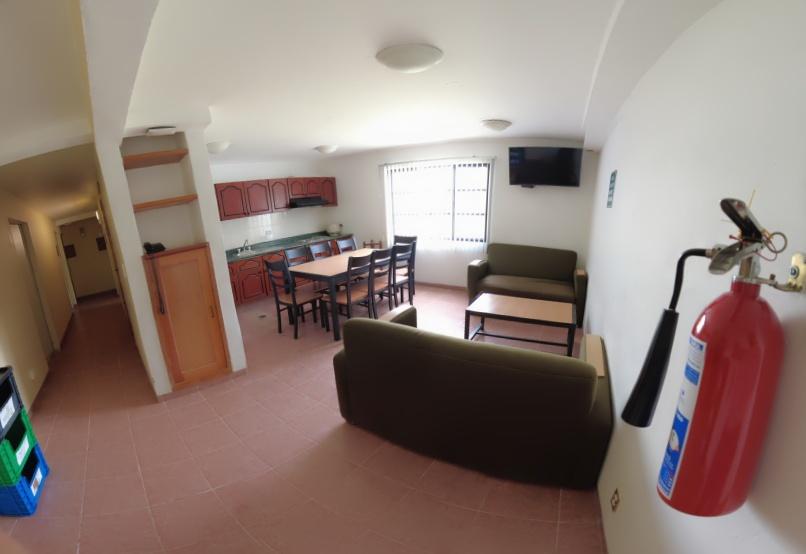 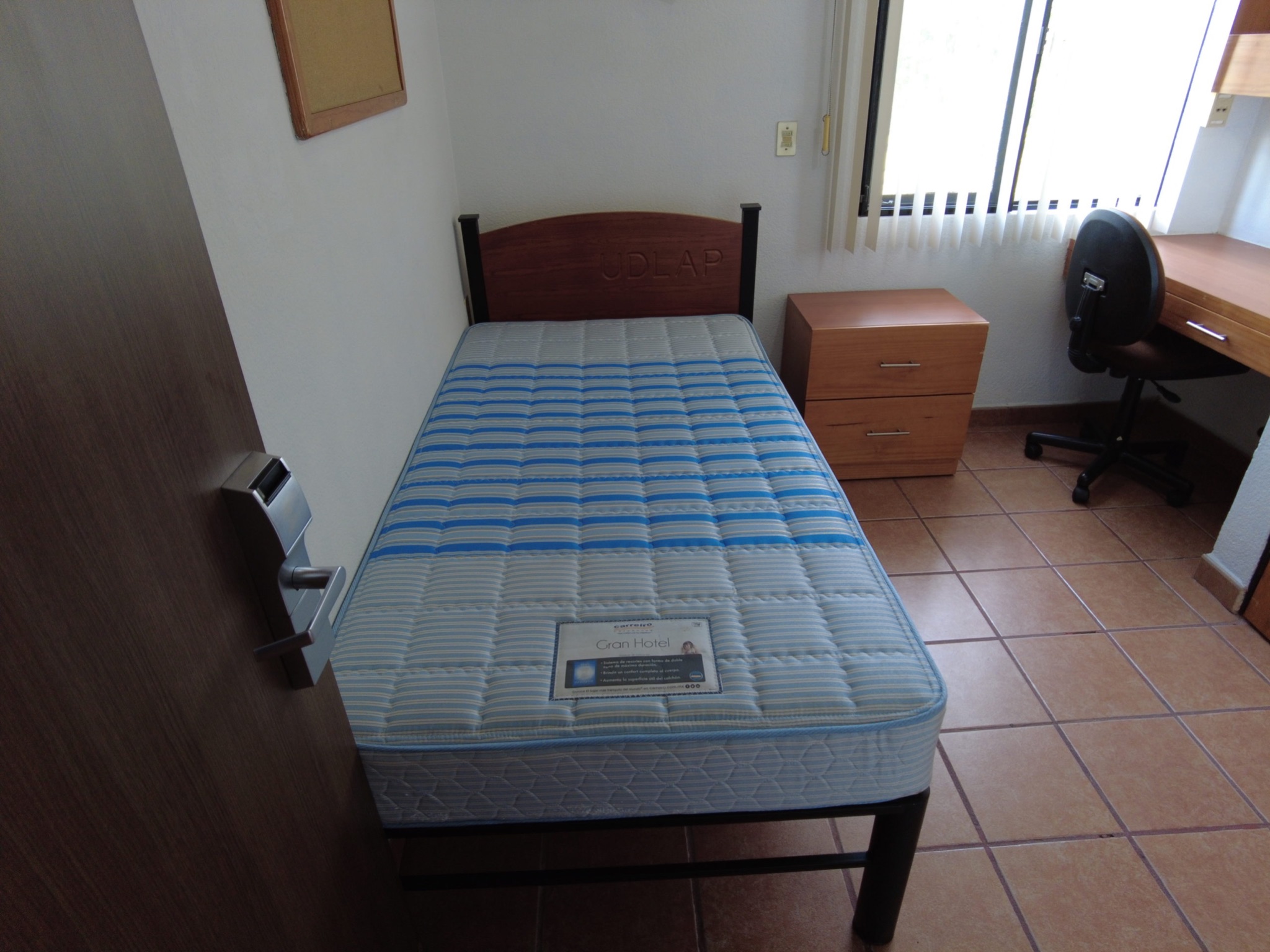 Safety Information: 
Medical Care & Student Passports
There is an onsite medical clinic & ambulance at UDLAP
Student passports will be collected after boarding the airplane in San Antonio, distributed to students prior to immigration control in Mexico, and collected by CAST Med again immediately following Mexican immigration. 
The school will make two copies of every student passport.
1 copy will remain secured at CAST Med High School
1 copy will travel with Dr. Rodriguez
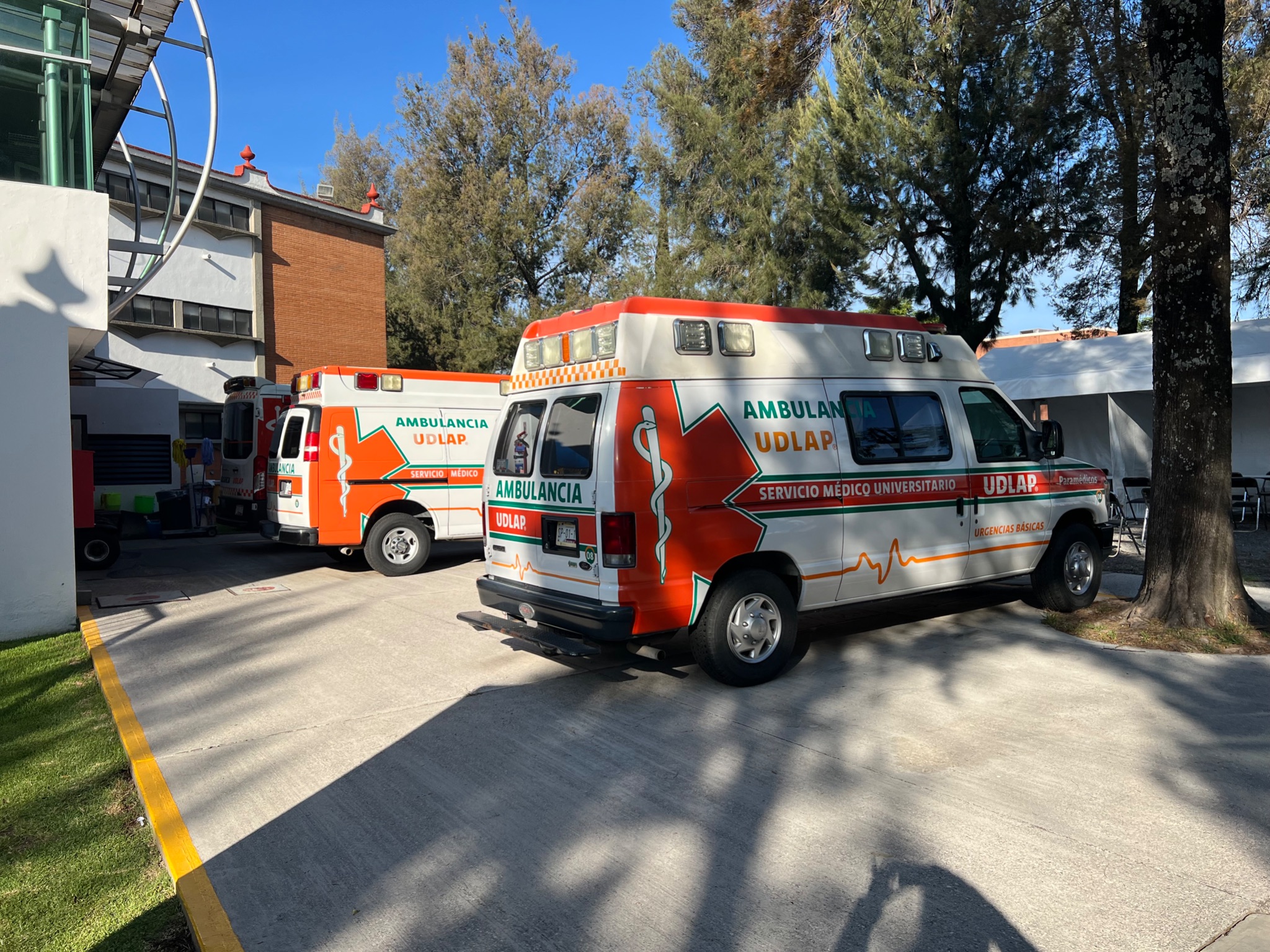 Emergency Contacts & 
Communication
Dr. Rodriguez can be reached by cell phone on Remind 101 during the trip for emergencies.
Timeline
Immediately: Apply for a passport if your child does not have one.
Routine: 8-11 weeks
Expedited (added fee): 5-7 weeks
Friday, December 2: Last day to notify the school that your child will participate. If you have made your decision tonight, please submit the Travel Decision Form (QR Code) tonight.
Friday, December 15: Half of trip price ($200 or $75) due to the school. Online payments preferred.
Friday, February 24: Remainder of trip price due. 

**If your family needs more time to pay or needs assistance, please reach out to the school. The balance on the trip                  can be paid after travel.
Passport Information
Immediately: Apply for a passport if your child does not have one. Per the Department of State webpage wait times are as follows:
Routine: 8-11 weeks
Expedited (added fee): 5-7 weeks

City of San Antonio Passport Information 
Documentation Needed:
Application for a US Passport: DS-11 Form
Proof of Citizenship
Photo Identification
Passport Photo
Fees
Passport Information
Minors under the age of 16 are considered first time applicants and MUST present all documents required of a first time applicant.  The minor and parents listed on the birth certificate must be present at the time of service. 

The City of San Antonio Qless registration application opens at 8:00am and may close earlier than 4:30pm. Applicants also have the option of scheduling an appointment.  https://kiosk.na6.qless.com/kiosk/app/home/237
Please complete a Form Using the QR Code
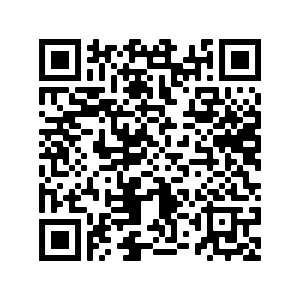 More information in our school website
https://schools.saisd.net/page/028.homepage